Sump Maintenance Frequency
Clean all sumps/HDS spring & fall
 Priority sumps: 3 times annually
 Summer cleaning based on inspections, budget & weather
 Maintenance timing
Isolator/Maintenance Row Maintenance Frequency
Sump Inspection & Maintenance Documentation
*Average last 3 years. ~375 cleanings per year
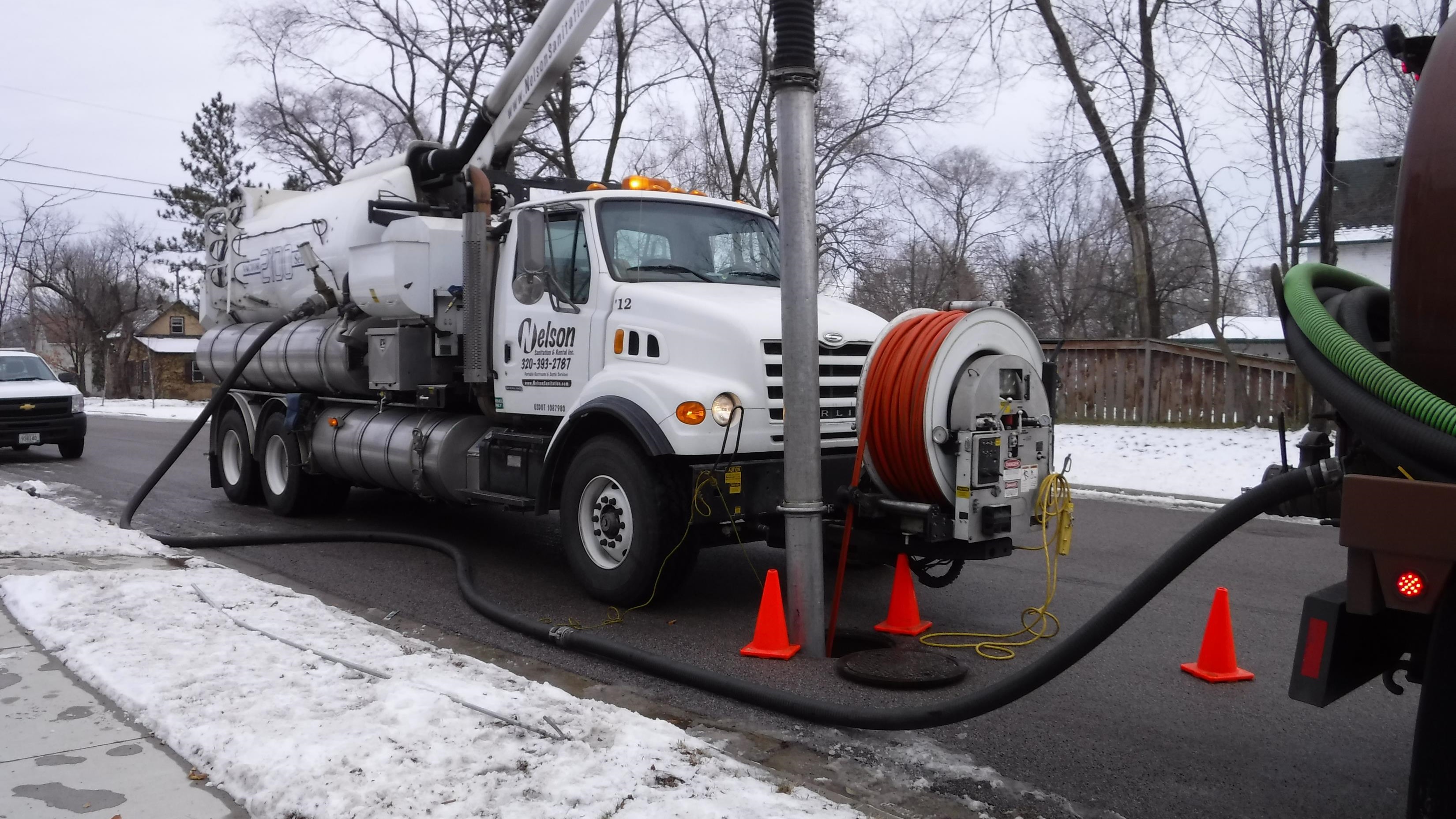 Maintenance Considerations
Water Management & Decant Water Disposal
Sanitary Sewer
Wastewater Facility
Surface filter area
Sump pump out
Other?
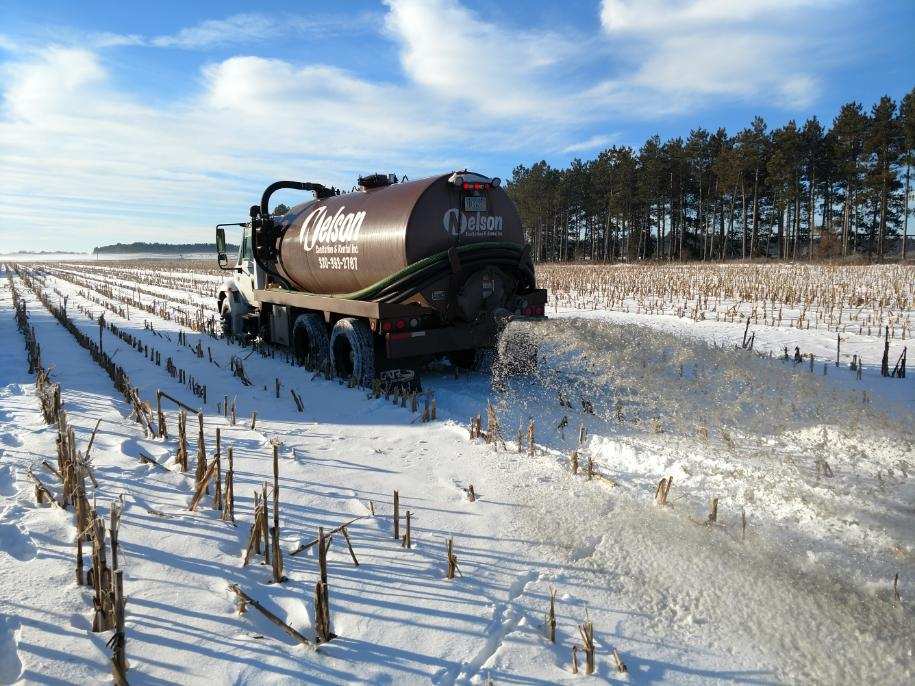 Maintenance Considerations
Solids Disposal - Requirements?
Contained Area
Reuse
Landfill
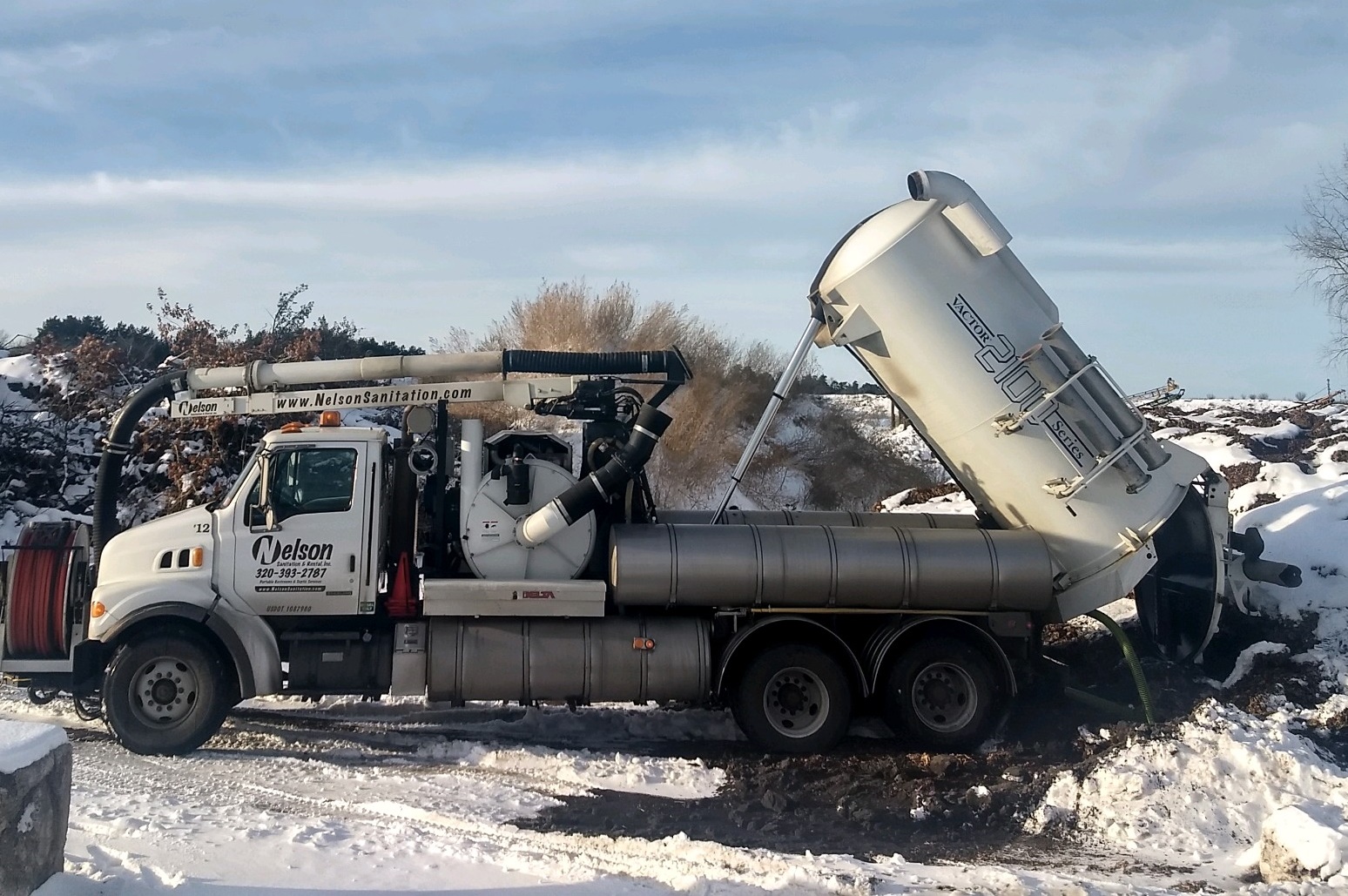 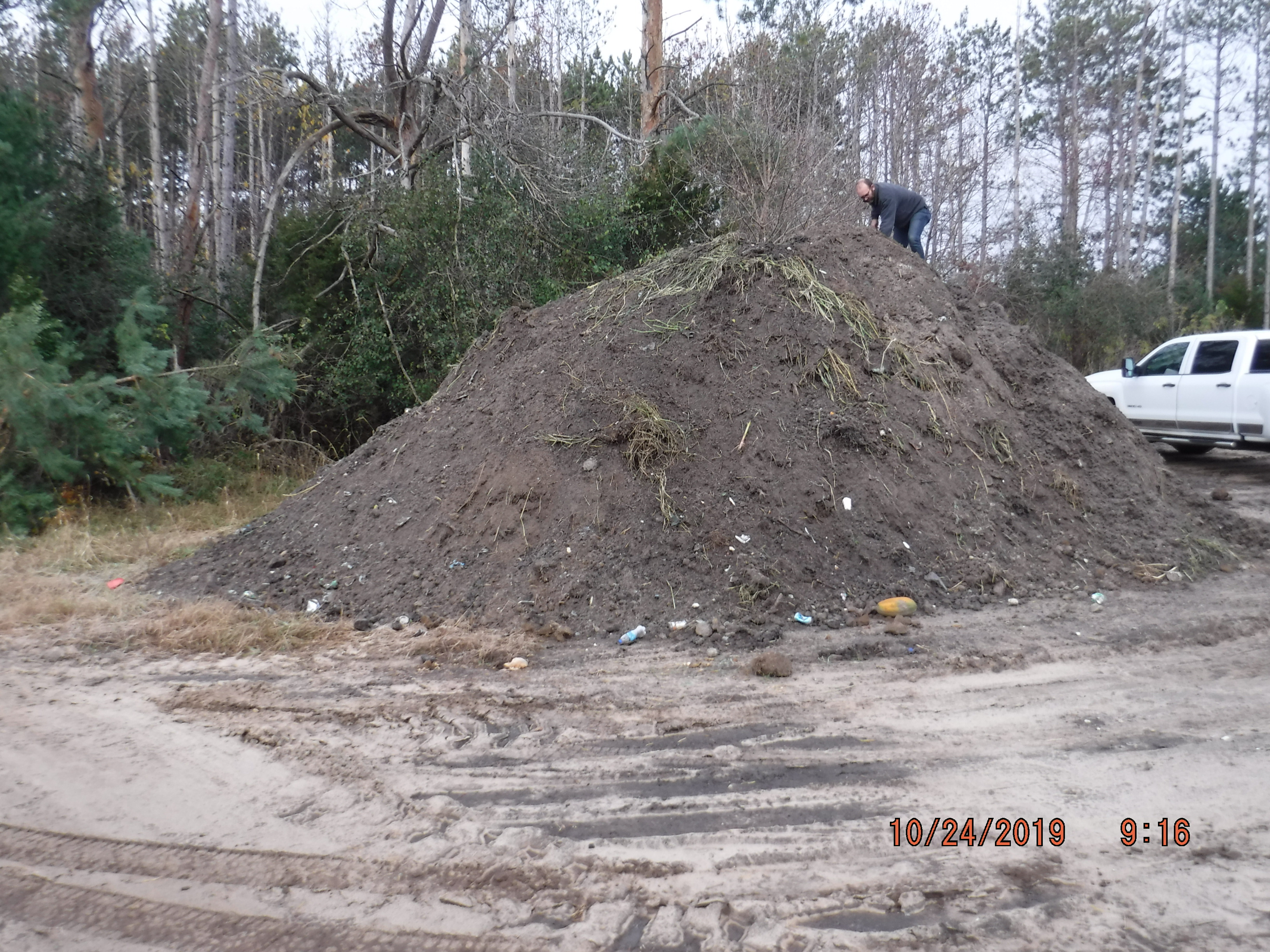 Landfill Disposal Requirements
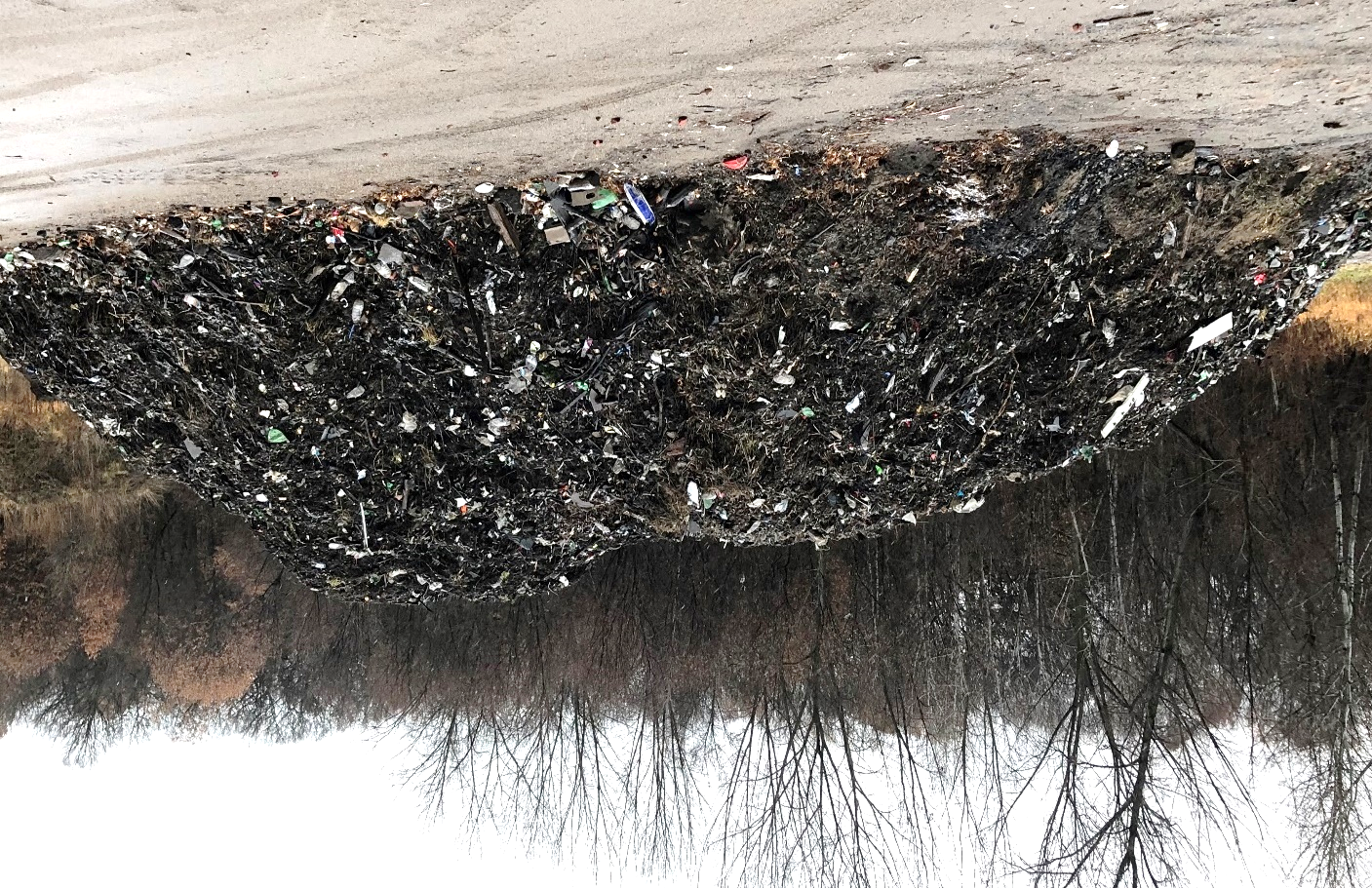 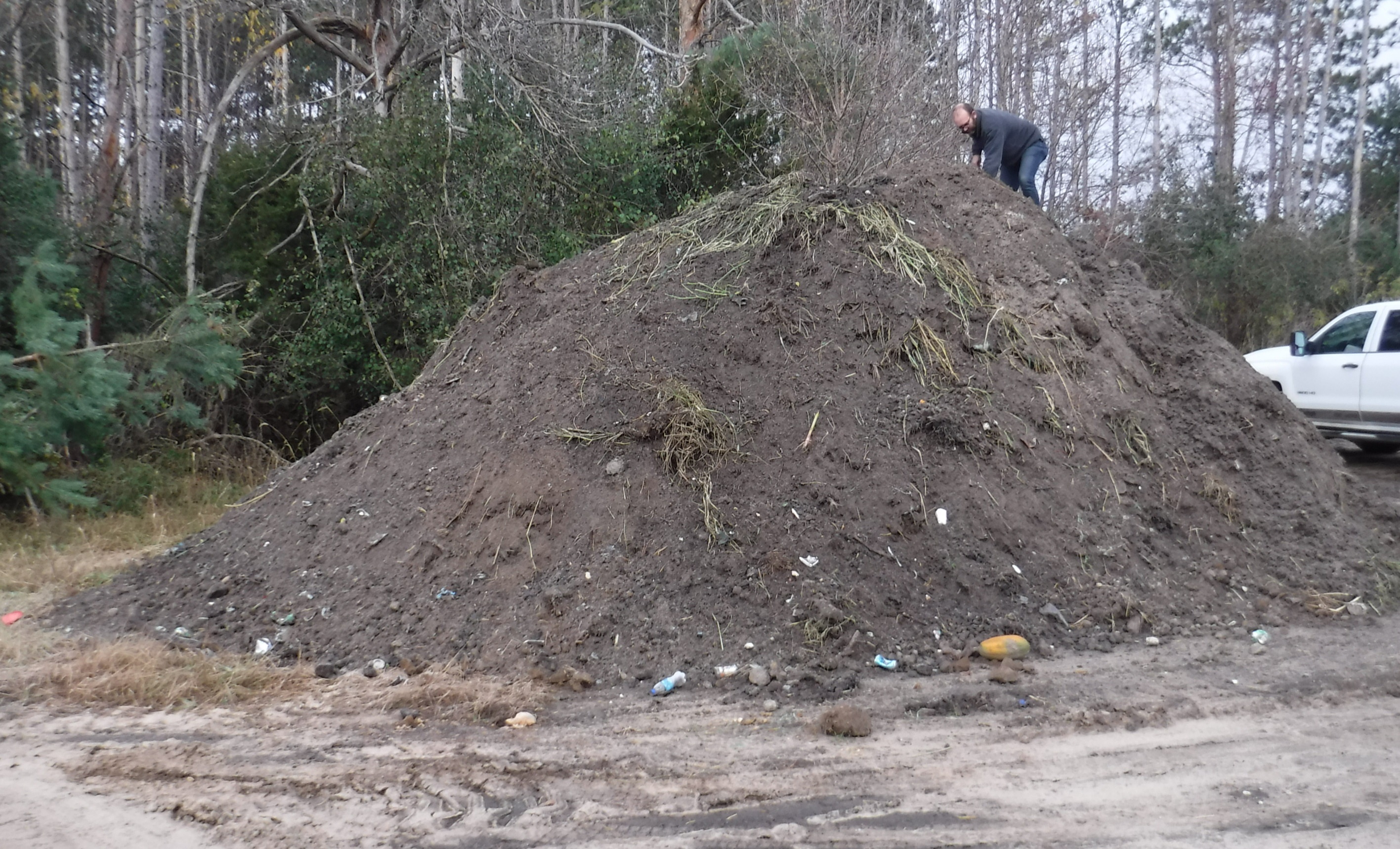 Toxicity Characteristic Leaching Procedure (TCLP) analysis for 8 RCRA metals: Arsenic, Barium Cadmium, Lead, Mercury, Selenium, Silver. 

DRO & Paint Filter Tests
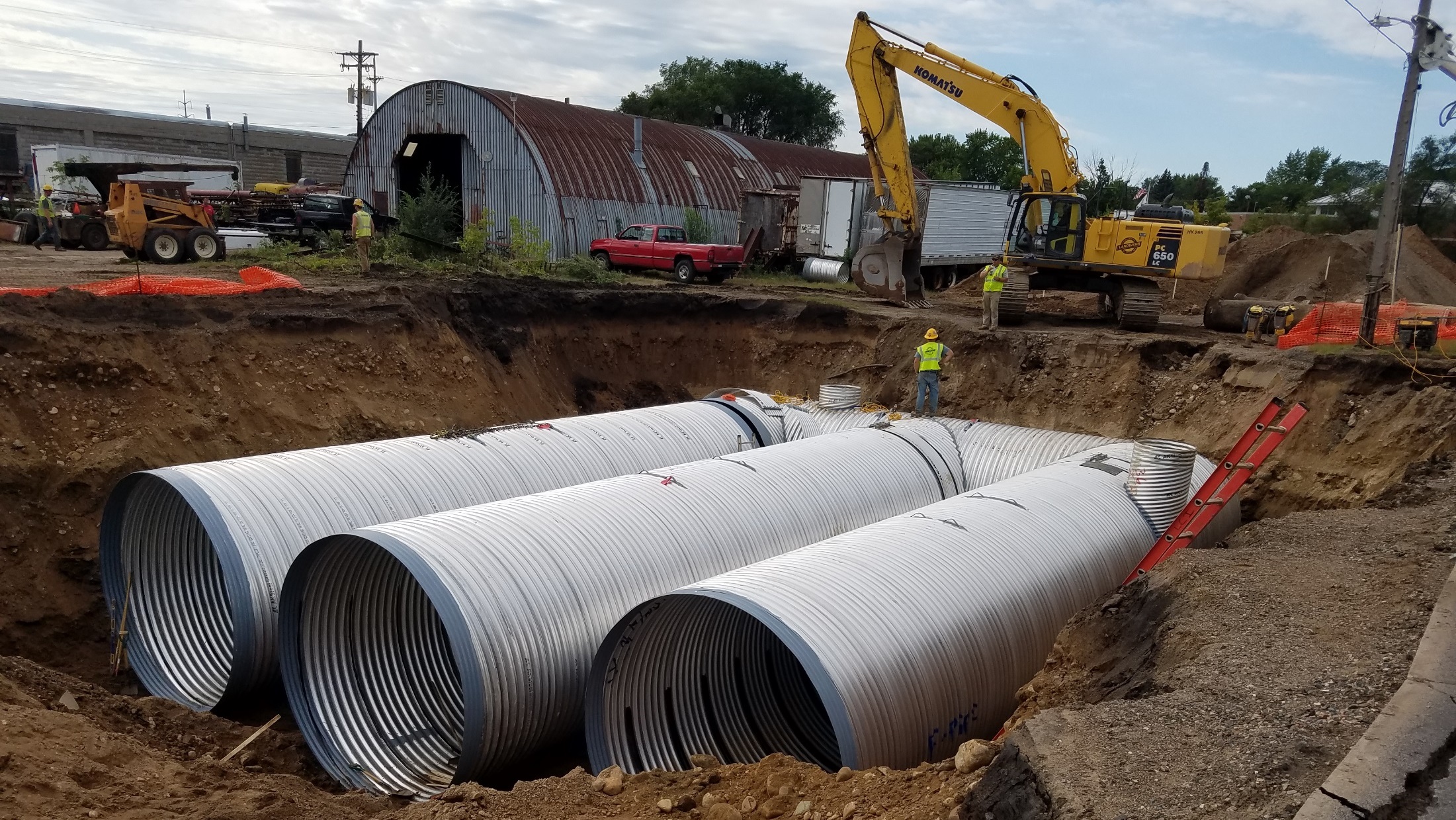 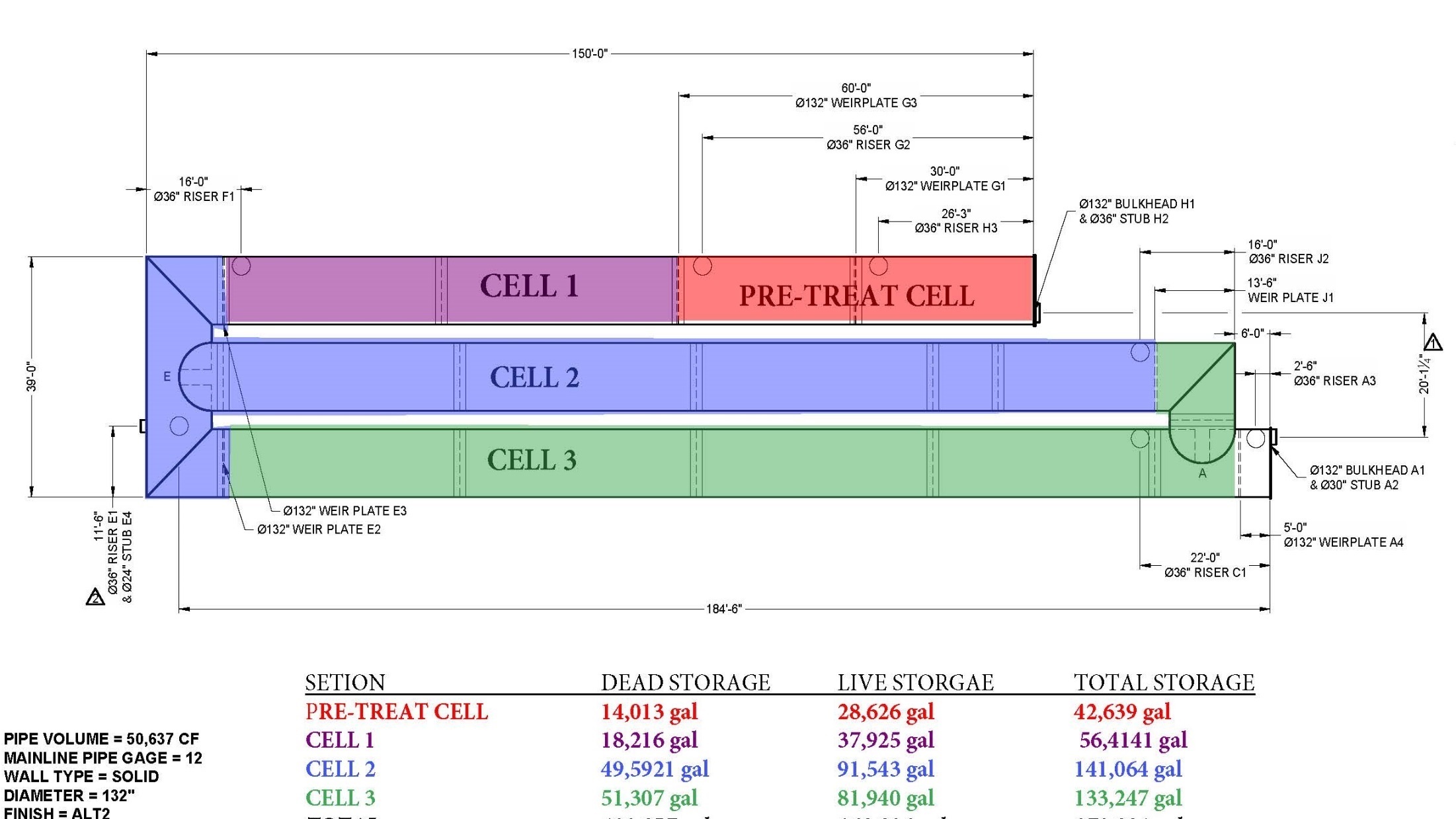 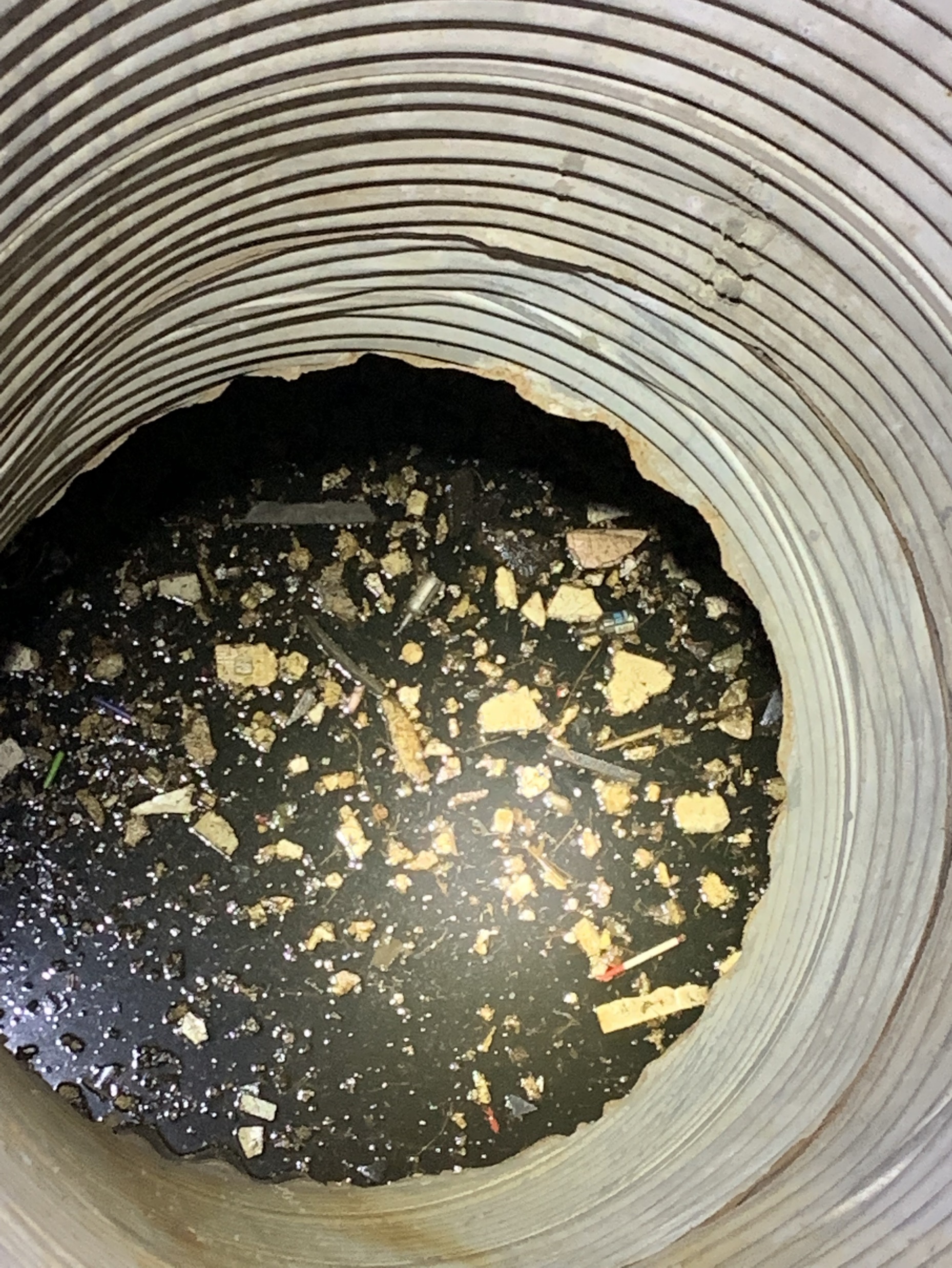 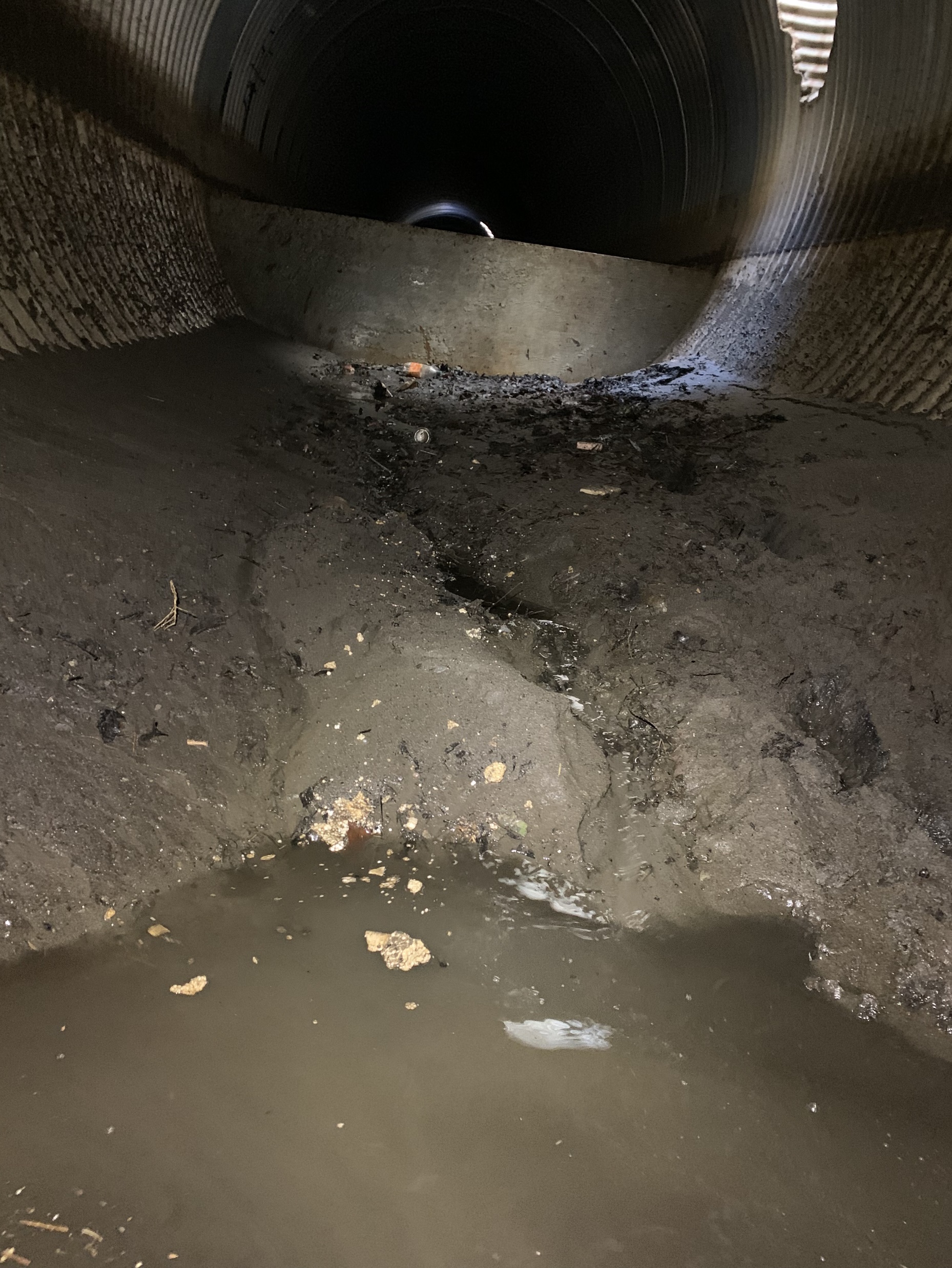 Pond Pre-Treatment
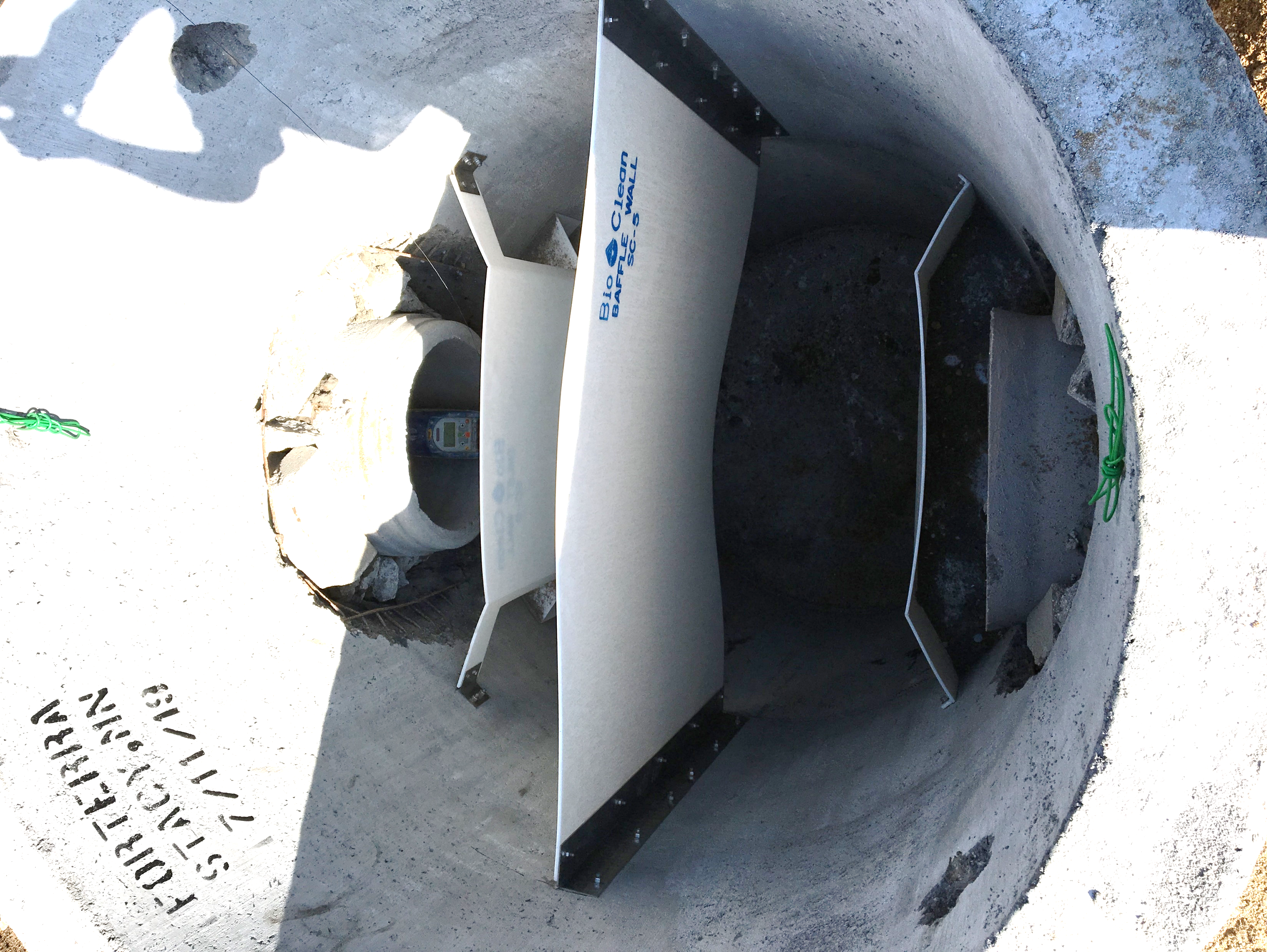 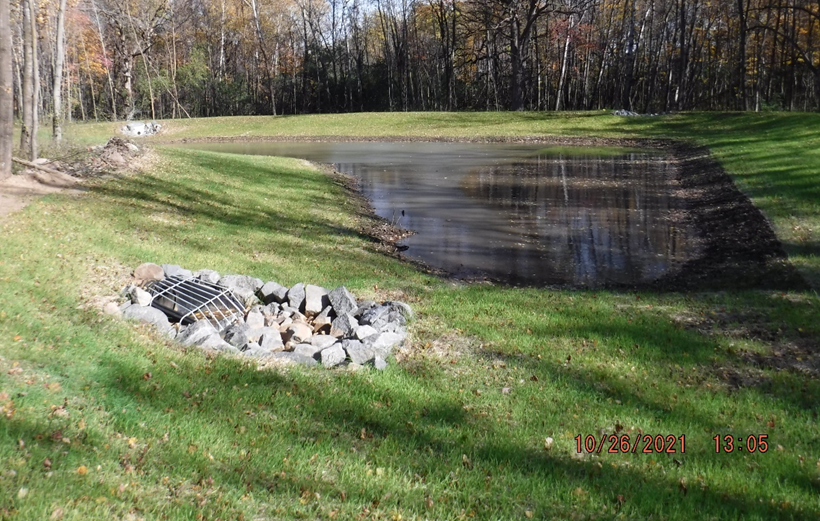 MIDS Design Level 3 Pond (TP = 60%)

Meets all design requirements for Levels 1, 2, 3.
Wet extended detention or multi-cell system
Sediment forebay at all major inflows
Flow path length to pond width ratio 3:1 to 10:1
WQV (flood pool volume) > 1.5 inch of impervious area
It is Highly Recommended that each pond have a sediment forebay or equivalent upstream               pre-treatment (non-pond BMPs may serve as                 pre-treatment)
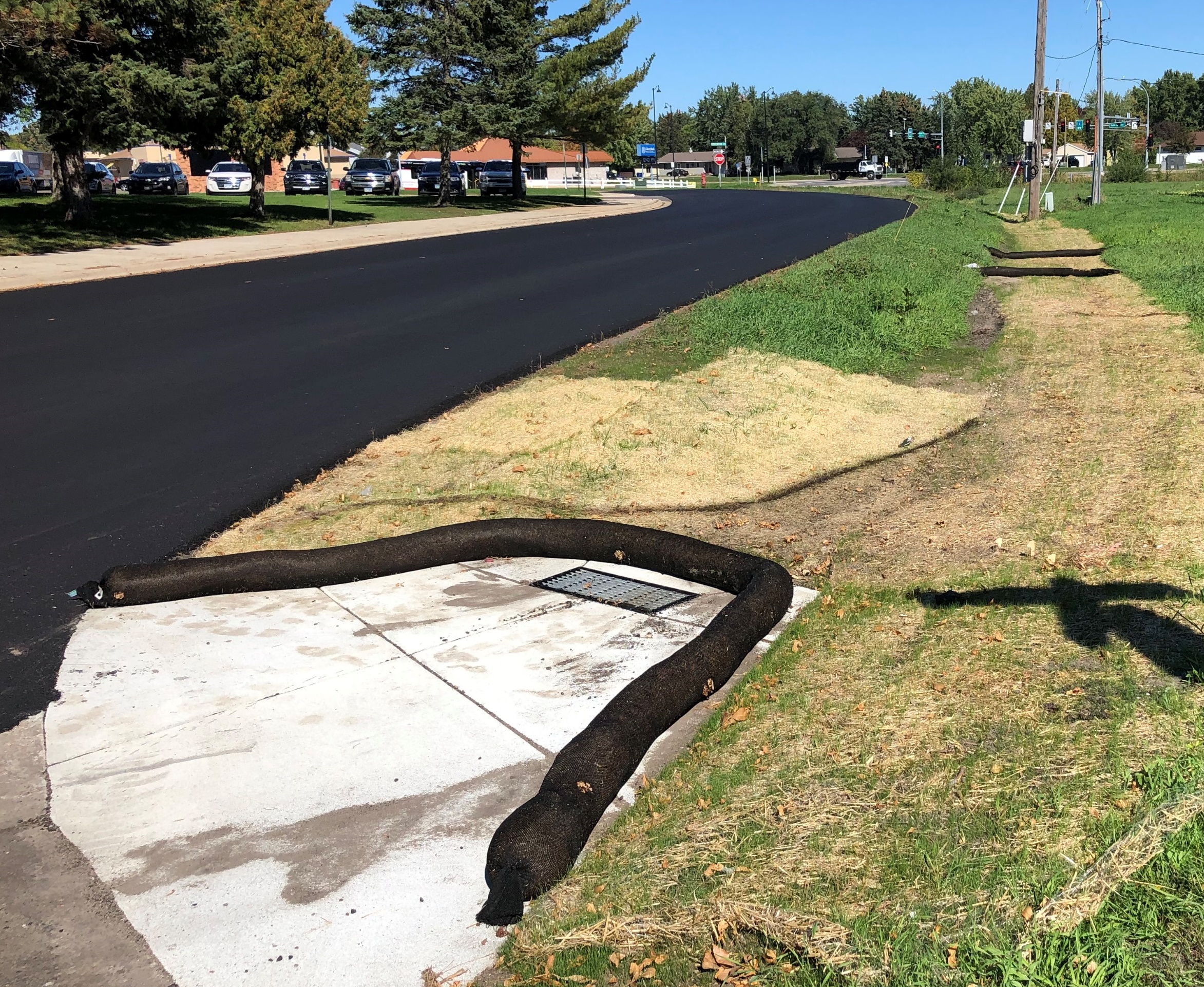 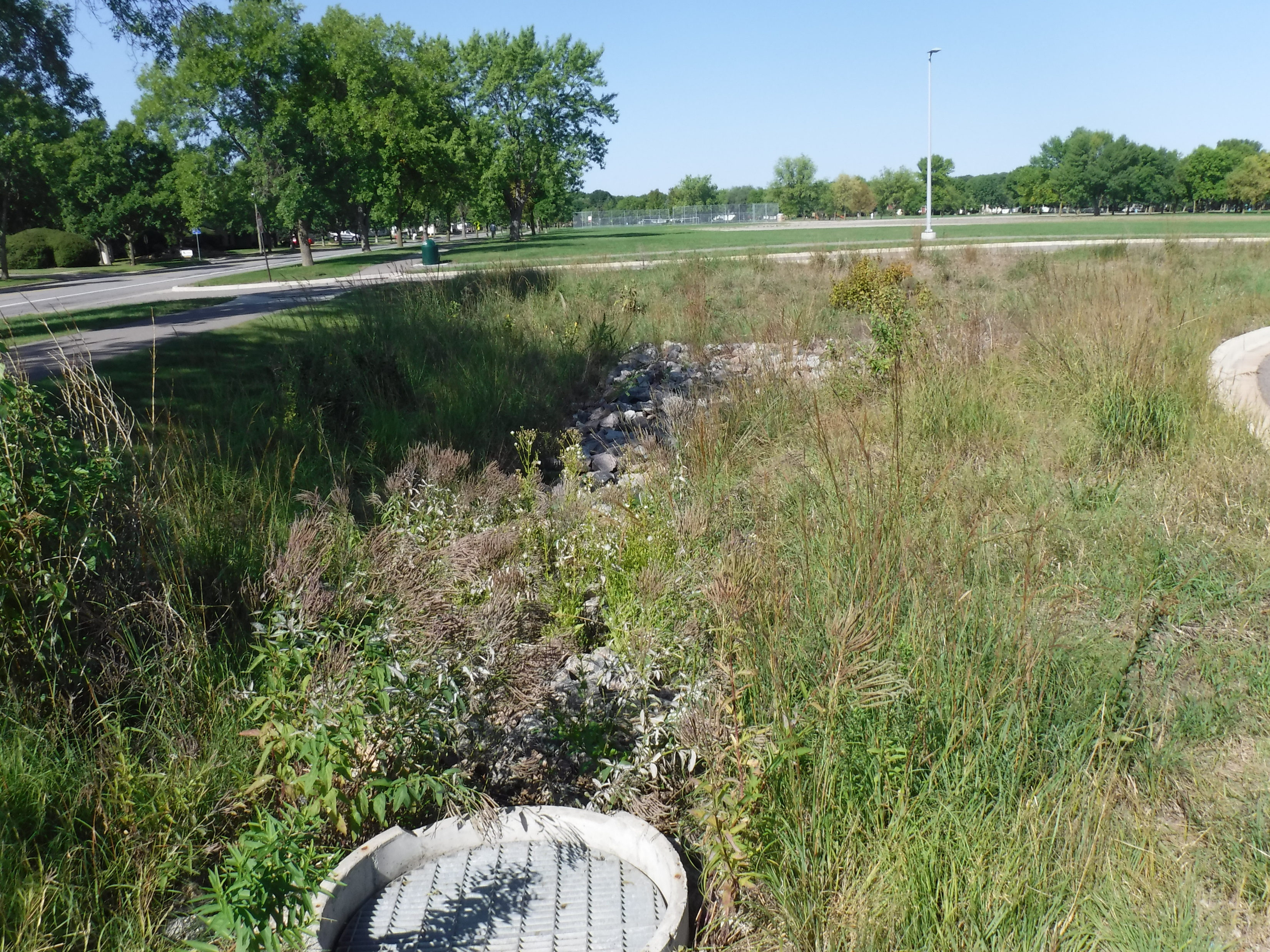 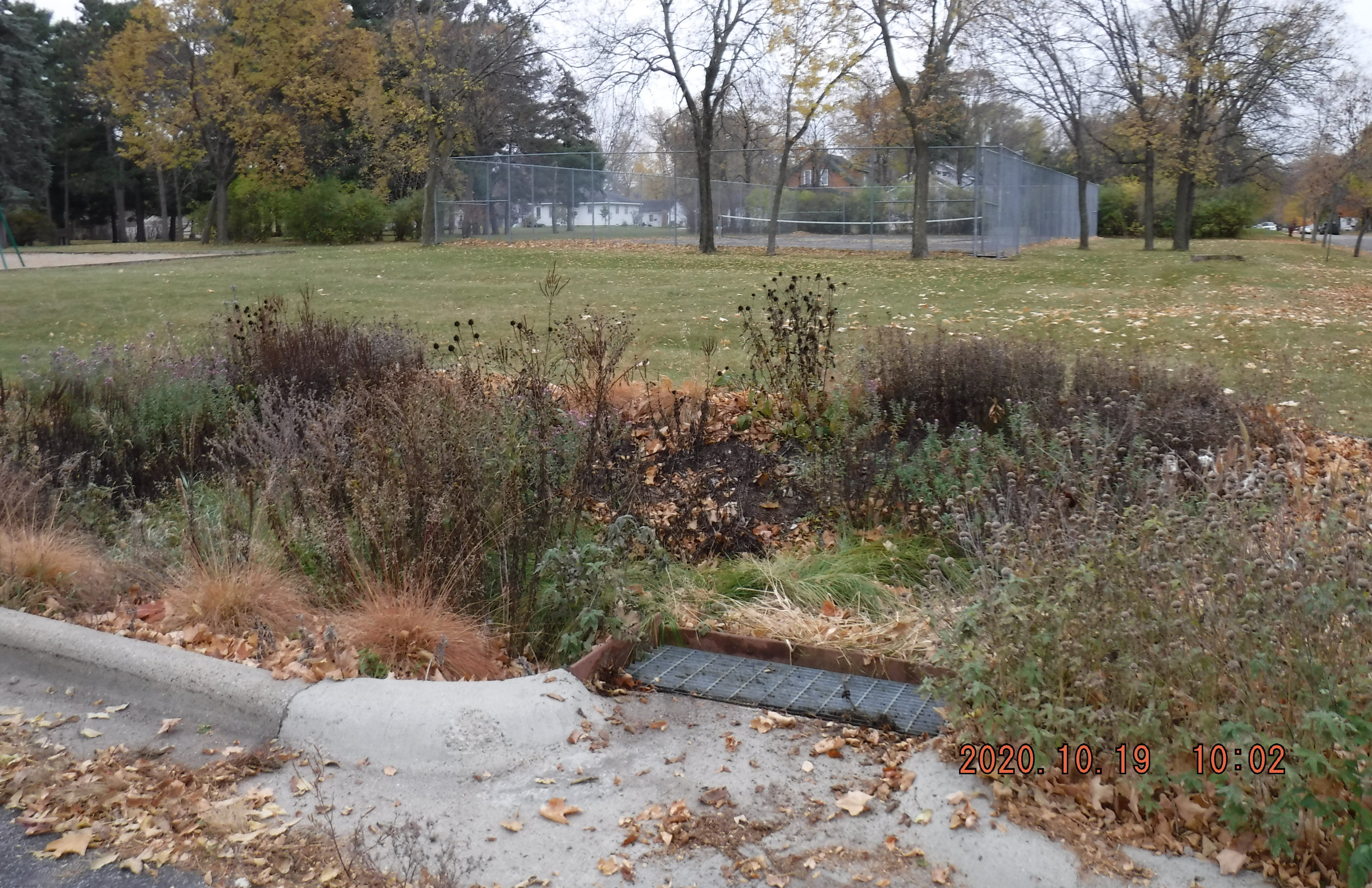 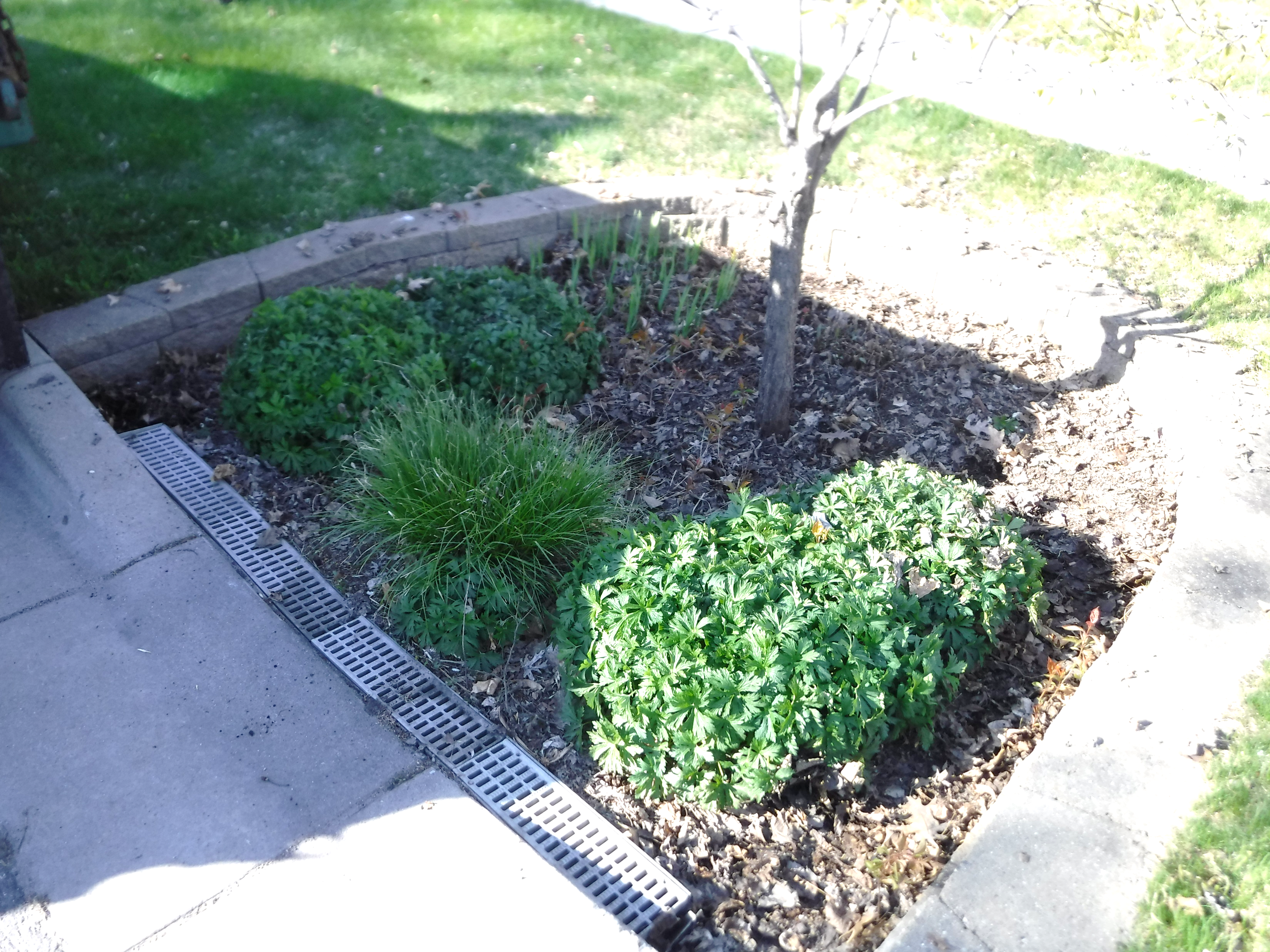